Re-scoping UITF
Matt Poelker 


November 14, 2015
Proposed UITF re-scoped
Cryo Infrastructure
What we started with…
HDice
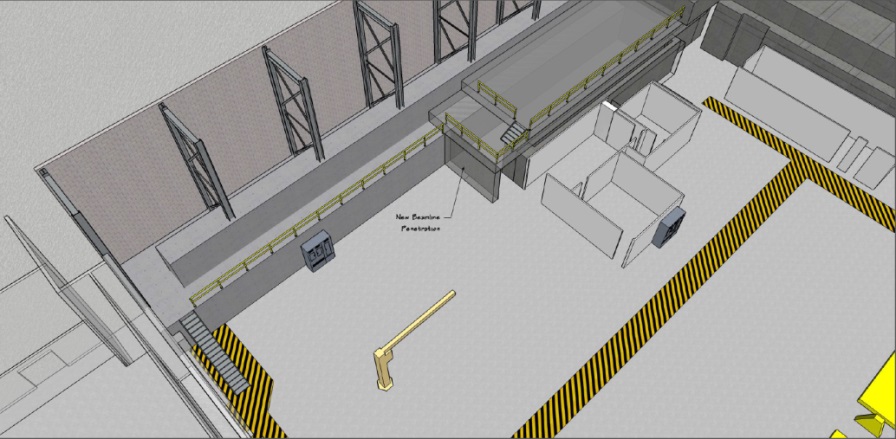 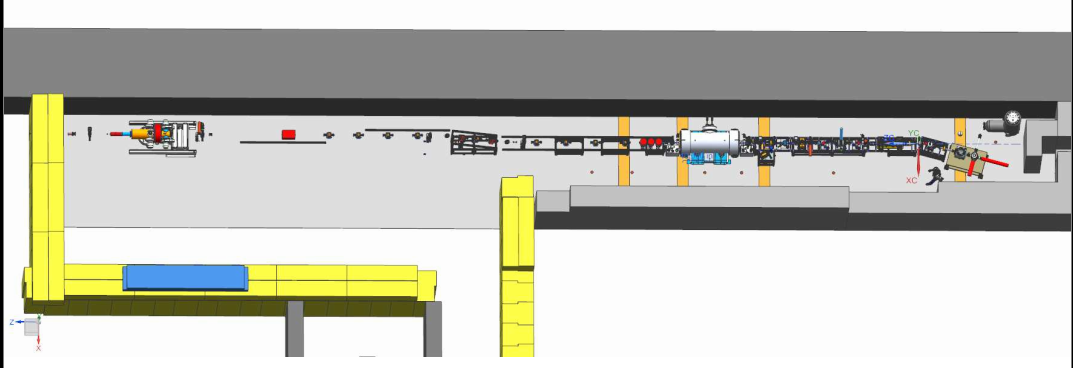 New UITF
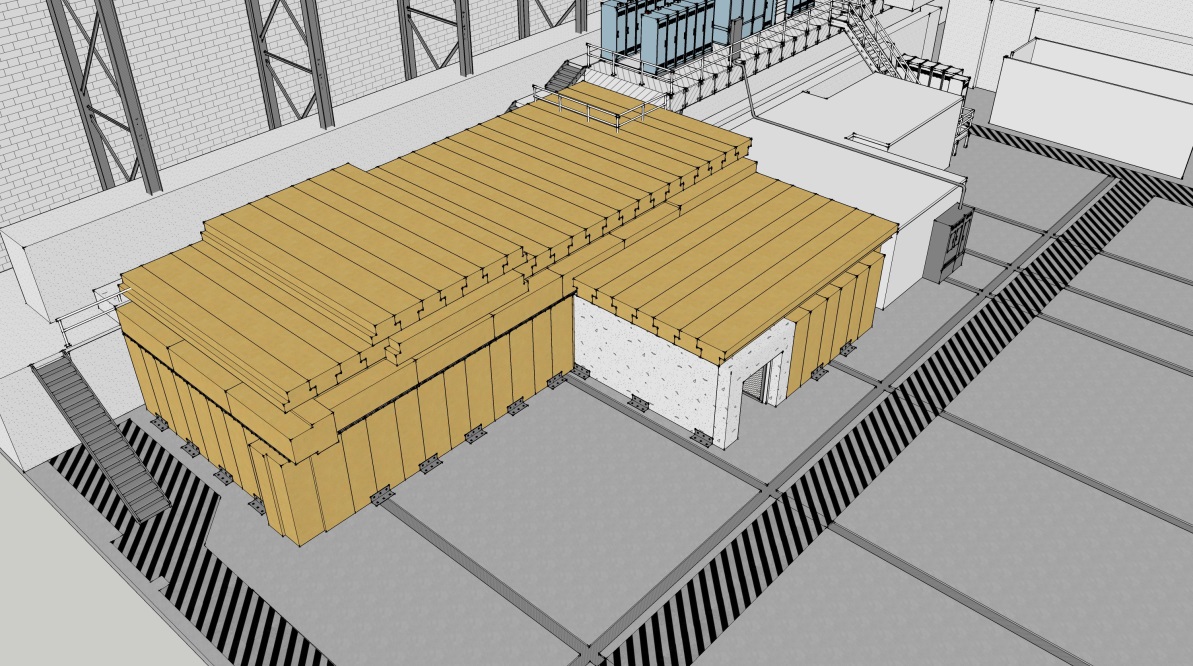 Facilities
Cryo Infrastructure including some RF
HDIce (polarized target beamline)
New UITF
Facilities
Facilities
Demolition
Stairs
Electric Cave1, top of Cave1, Cave2 and control room
Cave2 structure
Gate
Fire protection
Assorted (LCW, railings, etc.,)

Procurement Total:          			       $269,000
Labor:					       $109,085 (34 PW)
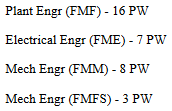 Facilities
FY16 UITF Facilities Cost Estimate for Procurements (direct costs) – 13 Nov 2015
Structural:								
                             Seismic Anchoring                        $ 30,000	
                             Steel Pedestal (ODH vents)           $   8,000  
	             Precast Concrete                           $ 56,000
                             Structural Total:                             $ 94,000
Architectural:
                            Entry Gate                                        $  5,000
                            Painting      		      $  5,000
                            Architectural Total:                         $ 10,000	
Mechanical:
                            Compressed Air      	     $  4,000	
                            Control Room HVAC                      $  5,000	
                            Mechanical Total:                            $ 9,000
Electrical:
                            Cave 1   Elec                                    $ 78,000
                             Communications		      $18,000	 
		Cave 2   Elec                          $ 50,000
                            Electrical Total:                             $ 146,000	
Fire Protection:
                            Cave 2                                            $  10,000     
                            Fire Protection Total:                    $  10,000				
 
Project Total:          			    $269,000
Cryo Infrastructure
Plumbing and controls to connect 1/4CM to CTF
Includes “spigots” near 1/4CM for supply and return to support other users, including HDIce or anything else needed in future.





Controls Procurement:          		$18 to 44
Controls Labor:			             $30.8 (14 PW)

Design and plumbing procurement		$50 to 95
Design and plumbing labor			$185.8 (97 PW)

Totals			               $68 to 139 and $216.6 (111 PW)
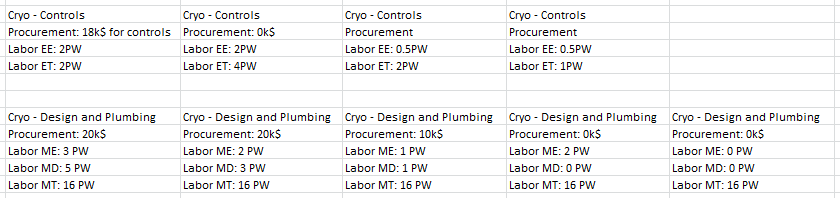 Some of this could move to “HDIce”
RF part of Cryo Infrastructure
Include within Cryo Infrastructure all RF (since the ¼ CM is no good without RF)







RF Procurement Total:          	                       $41k
RF  Labor:					          $74.3 (34 PW)
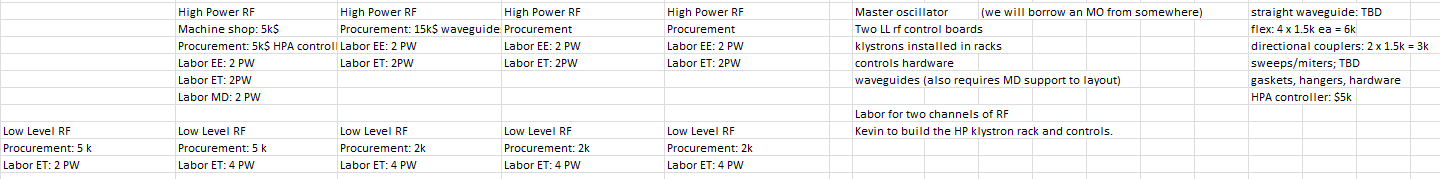 This rf only for 1/4CM, more rf needed for new UITF (lasers, chopper, buncher, MO)
Cryo Infrastructure
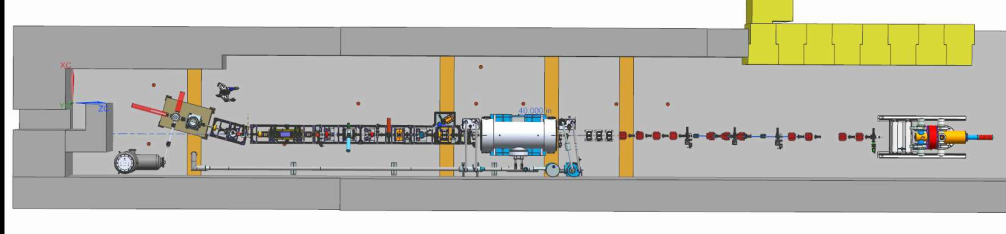 To CTF
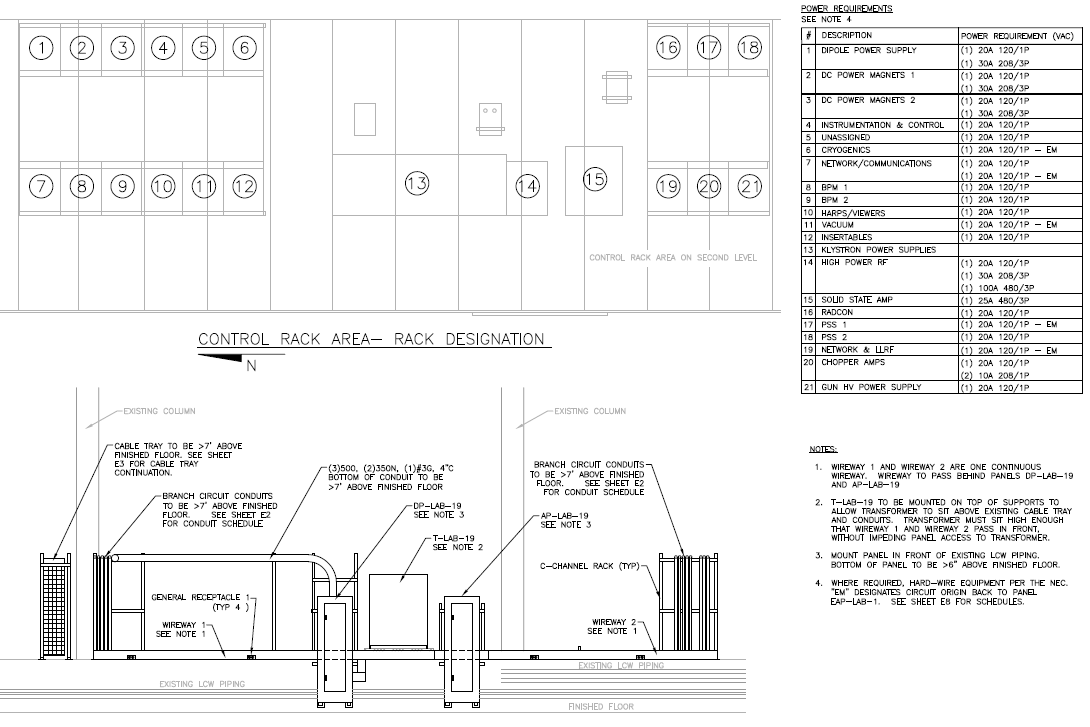 Cryo controls racks
RF
HDIce (polarized target beamline)
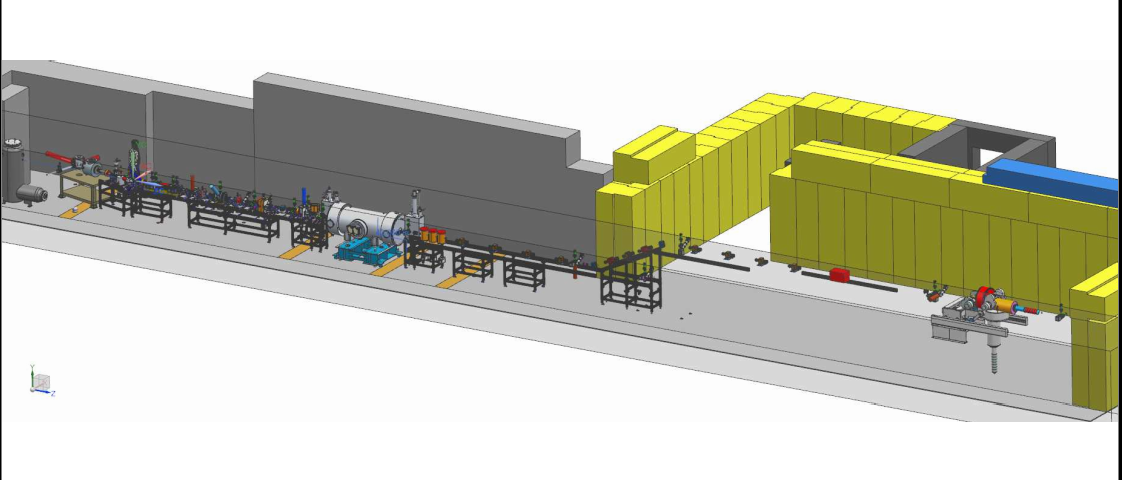 Designer for this part of beamline
Move some of the Cryo costs to here…
The hardware to build this part of beamline
HDIce (polarized target beamline)
3 months design time
Labor to put beamline together
New UITF re-scoped
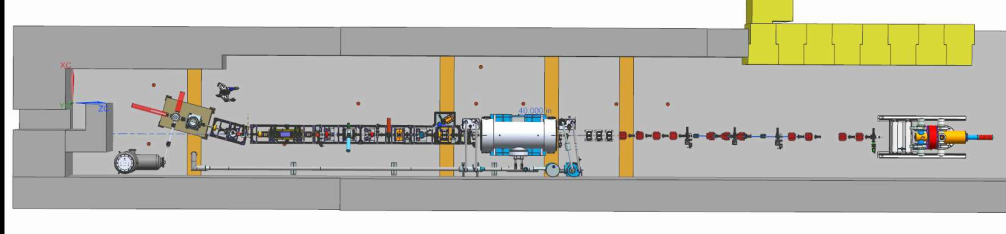 Gun
Magnets
Viewers
Valves
BPMs
ODH and PSS
Network communications
Software
Rad Con
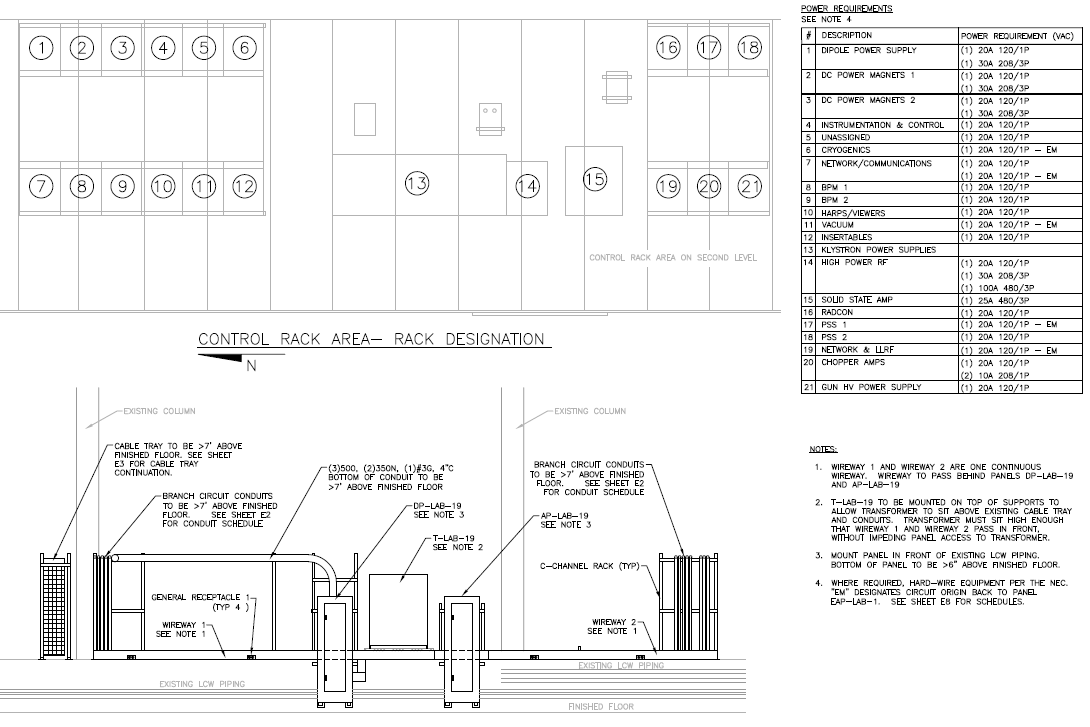 Getting the gun to work can incur costs
Combine the two features that provided incremental success: shed and doped insulator
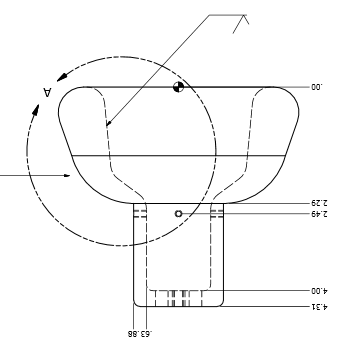 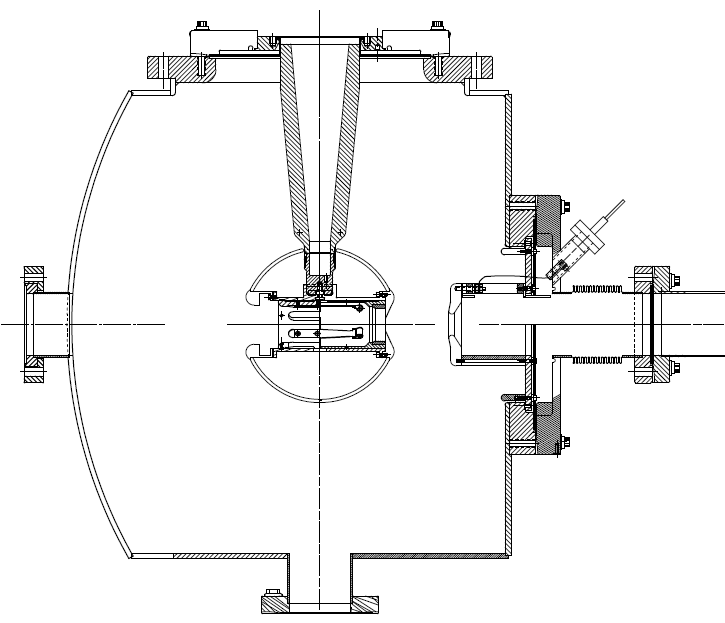 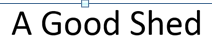 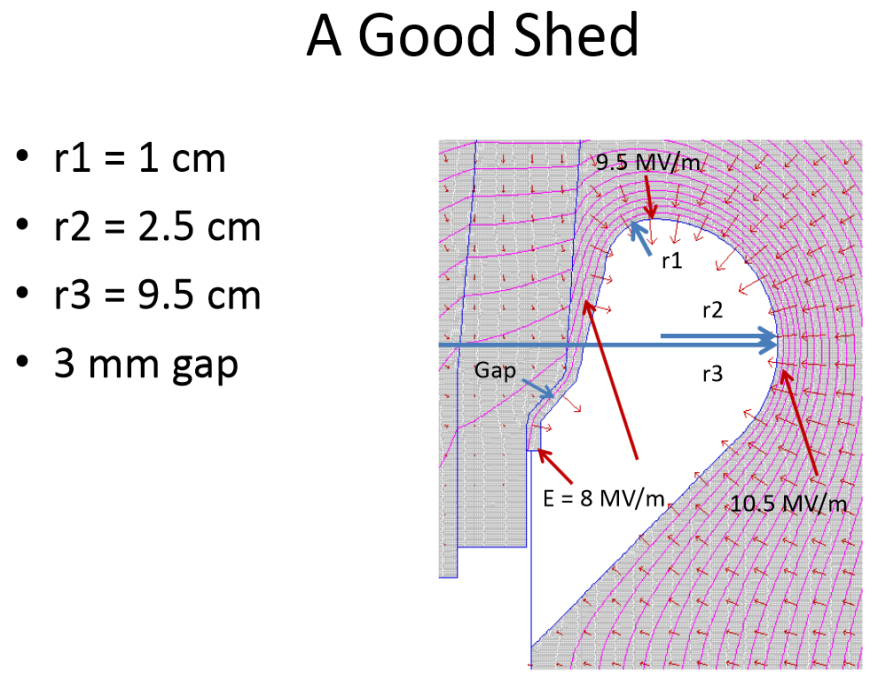 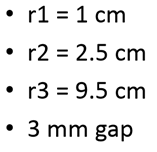 …then in October
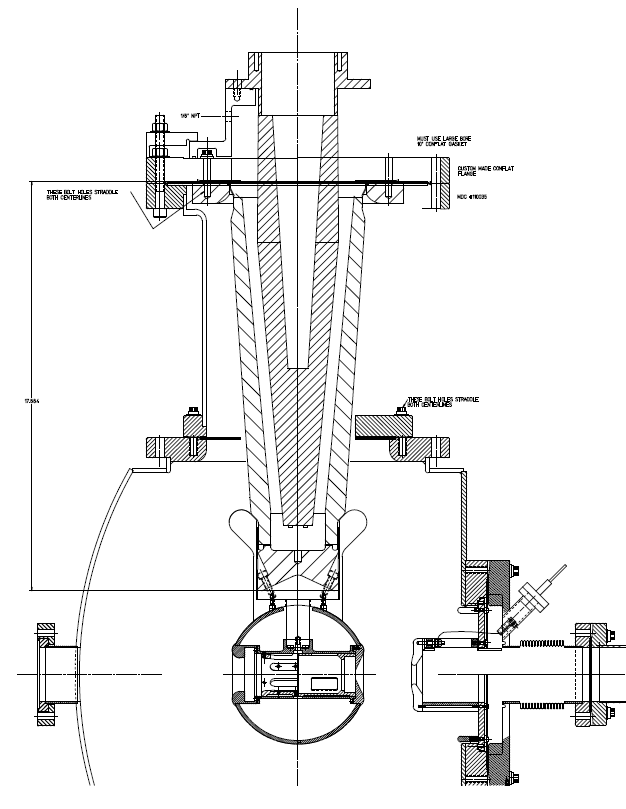 R350 epoxy receptacle
Combination of doped insulator and shed, SF6 and epoxy receptacle, plus added length
Yan Wang has modeled the shed, a good design…
SF6
Doped insulator
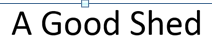 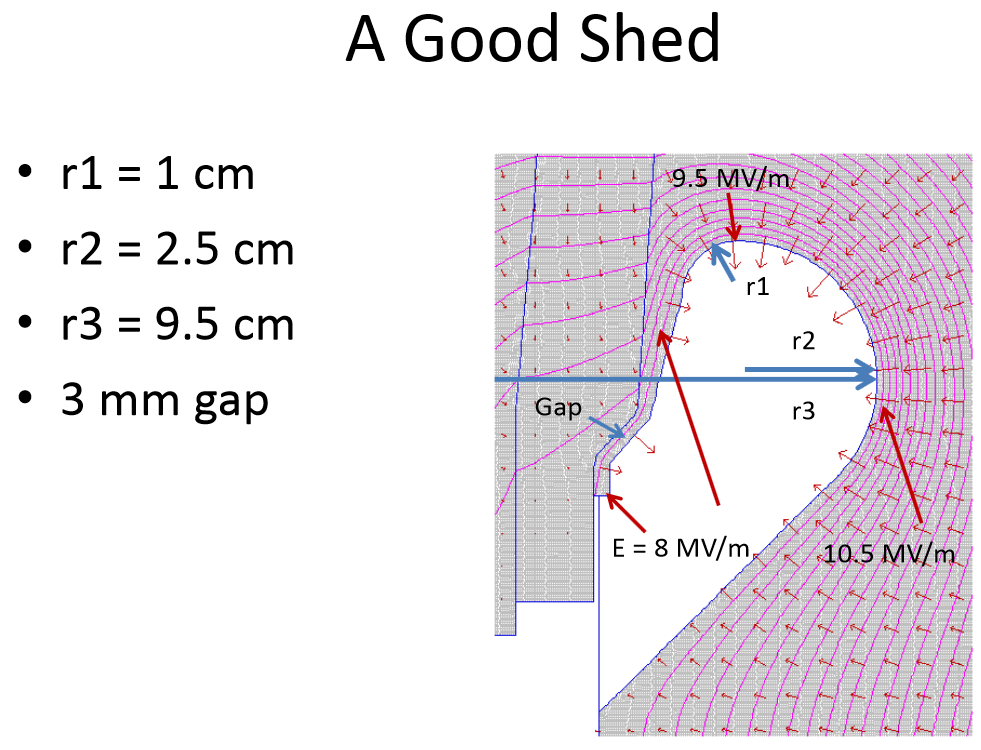 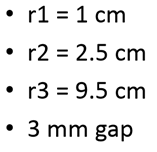 “Shed” triple-point protection
New UITF Procurements
Four “Fences”
Facilities (fairly well defined)
	$269k and $109.1 (34 PW)
Cryo Infrastructure (some confusion over procurements, lots of labor)
	 $68 to $139 and $216.6 (111 PW) for cryo portion
	 $41k and $74.3 (34 PW) for klystron portion
HDIce (polarized target beamline)
	 $130k 
New UITF
	 $467k   (I’ve double counted procurements…number too large)
Month by Month Spending Profile
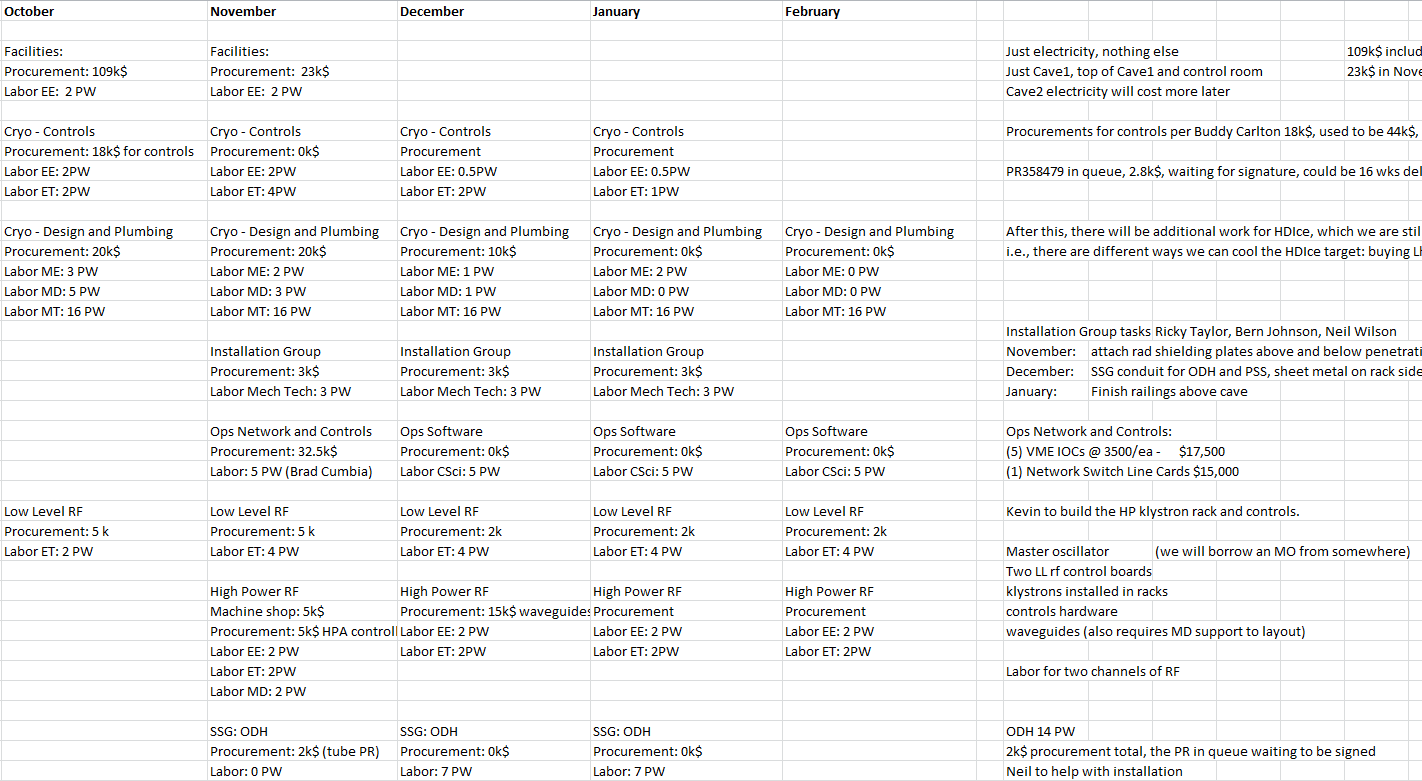 This schedule and cost estimate for “rf applied to cold ¼ CM” seems accurate
I will do the same for the entire project by UITF meeting next week…
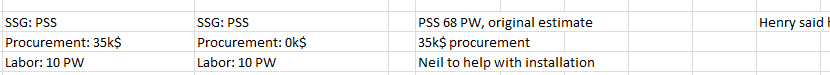